Thứ tư ngày 01 tháng 12 năm 2021
Toán
Nhân với số có tận cùng là chứ số 0
NHÂN VỚI SỐ CÓ TẬN CÙNG LÀ CHỮ SỐ 0
Ví dụ:
 a, 1 324 x 20 = ?
Ta có thể tính như sau:              
1 324 x 20 = 1 324 x (2 x 10)                    
                  = (1 324 x 2) x 10               
                  = 2648 x 10                                
                  = 26 480
Nhân 1 324 với 2, được 2 648, viết 2 648.
 
Viết thêm một chữ số 0 vào bên phải 2 648, được 26 480.
Ta đặt tính rồi tính như sau:
                  1 324
              x
                        20
                 26 480
Vậy 1 324 x 20 = 26 480
b) 230 x 70 = ?
Ta có thể chuyển thành nhân một số với 100 như sau:
230 x 70 = (23 x 10)x (7 x 10)
                = 23 x 10 x 7 x 10
                = 23 x 7 x 10 x 10
                = (23 x 7)x (10 x 10)                
                = 161 x 100
                = 16 100
Nhân 23 với 7, được 161, viết 161. 
Viết thêm hai chữ số 0 vào bên phải 161, được 16 100.
Ta đặt tính rồi tính như sau:
                       230
                x
                         70
                    16 100
Vậy 230 x 10 = 16 100
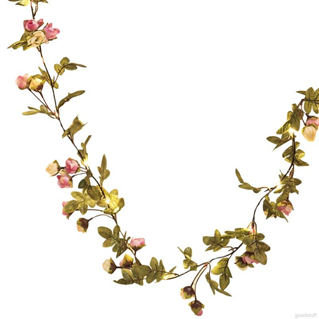 NHÂN VỚI SỐ CÓ TẬN CÙNG LÀ CHỮ SỐ 0
Ghi nhớ:
      Khi nhân với số có tận cùng là chữ số 0.
      Ta đếm xem ở tận cùng của cả hai thừa số có bao nhiêu chữ số 0, thì ta viết vào bên phải của tích bấy nhiêu chữ số 0 rồi tiến hành như nhân bình thường.
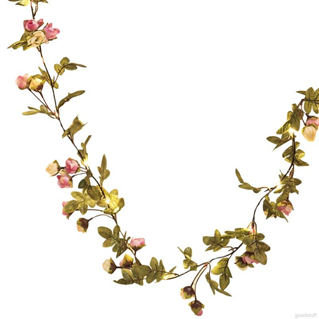 2. Luyện tập 
  Bài 1: Đặt tính rồi tính:
a, 1 342 x 40                   b, 13 546 x 30              c, 5 642 x 200
1 342                          13 546                           5 642    
       x                                  x                                      x
                 40                                  30                               200
          53 680                        406 380                    1 128 400
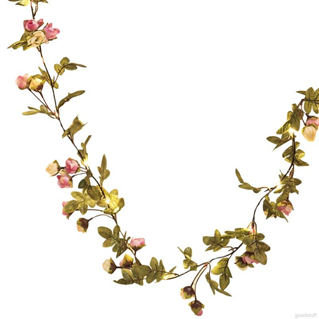 Bài 2: Tính:

a, 1 326 x 300                b, 3 450 x 20                  c, 1 450 x 800
    = 397 800                       = 69 000                          = 1 160 000
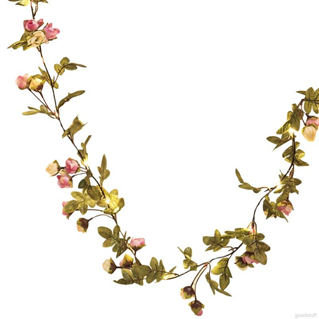 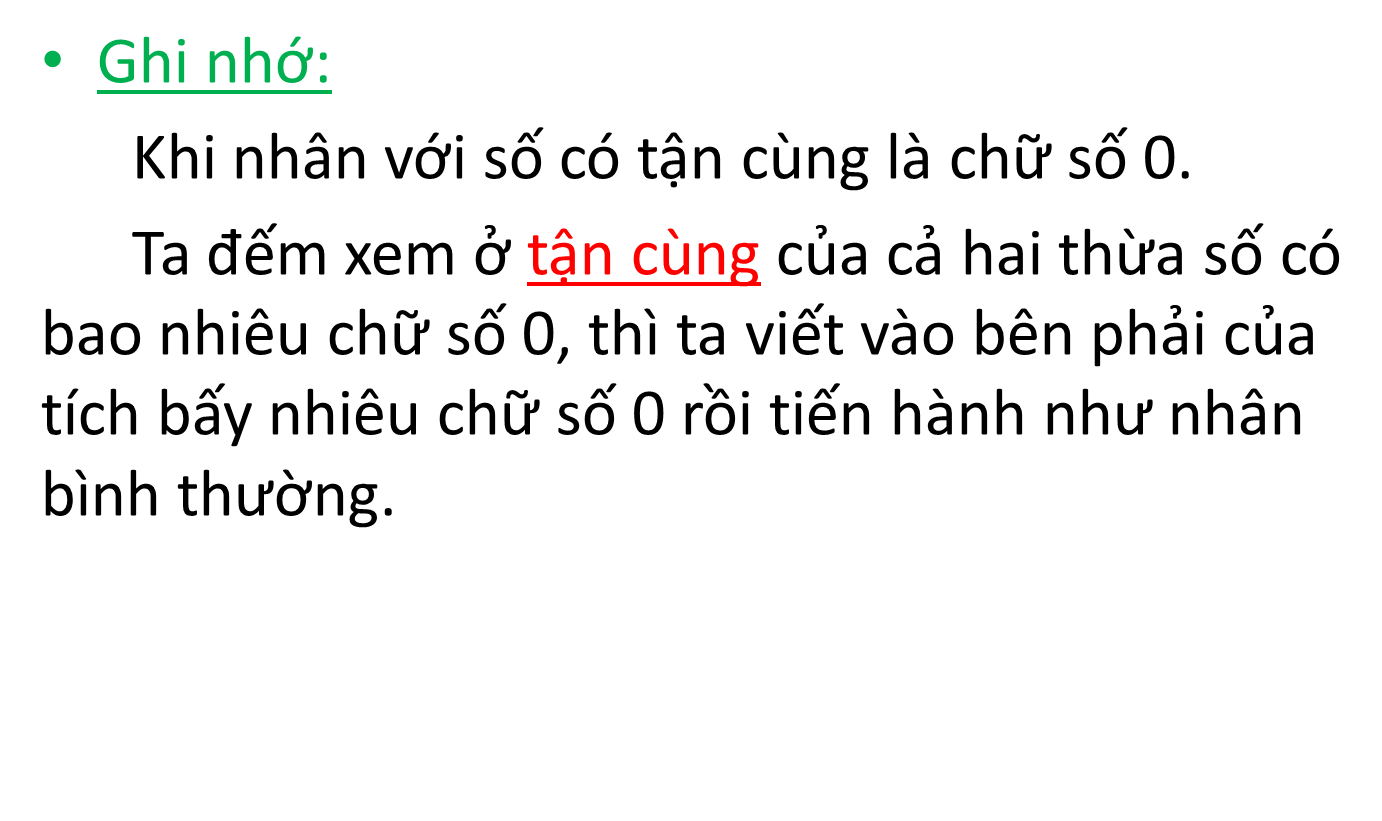